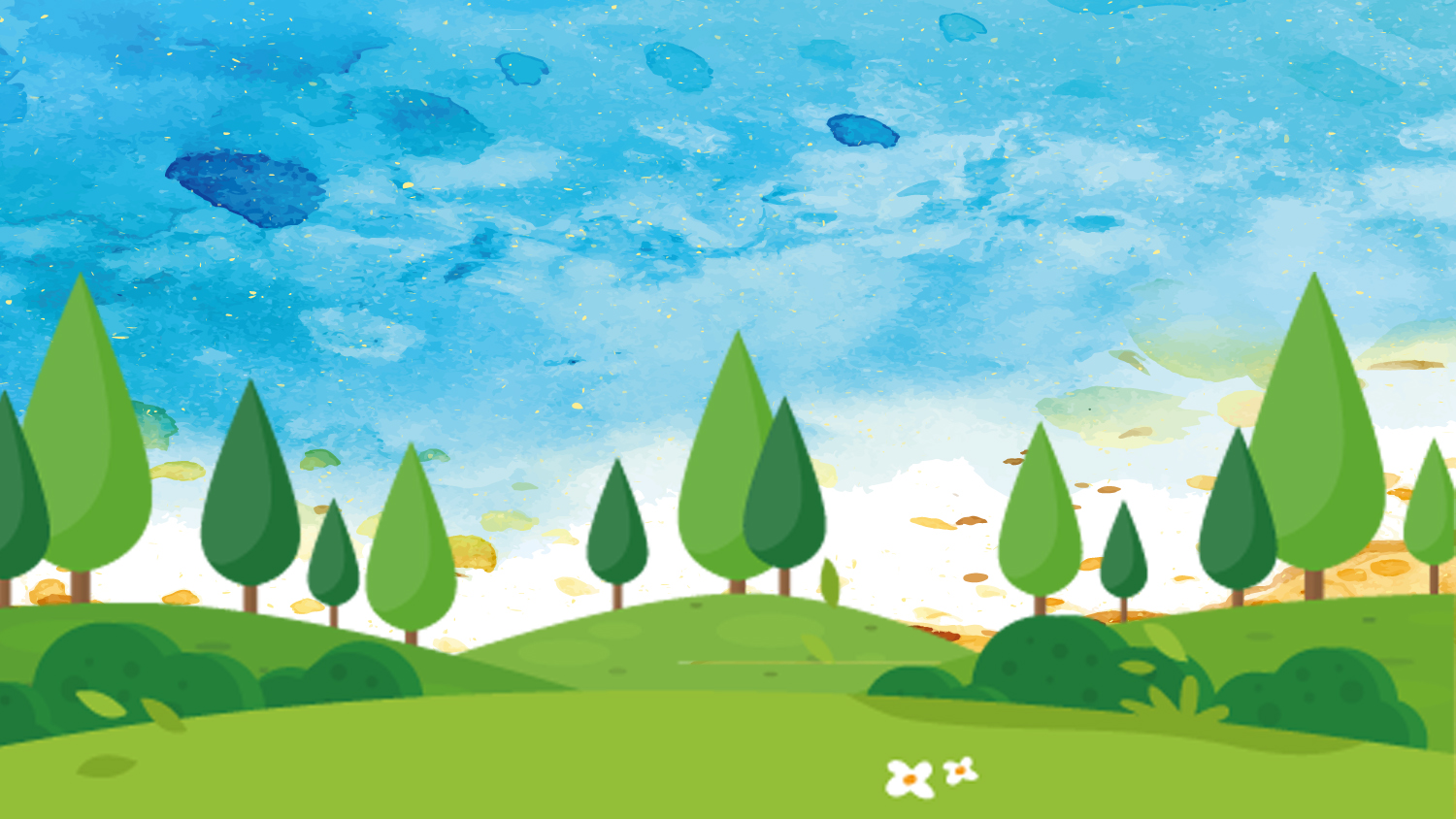 Thứ ba ngày 26 tháng 10 năm 2024
TUẦN 12
CHỦ ĐỀ 3
BÀI:   TỔNG KẾT THÁNG HÀNH ĐỘNG “EM LÀ HỌC SINH THÂN THIỆN”
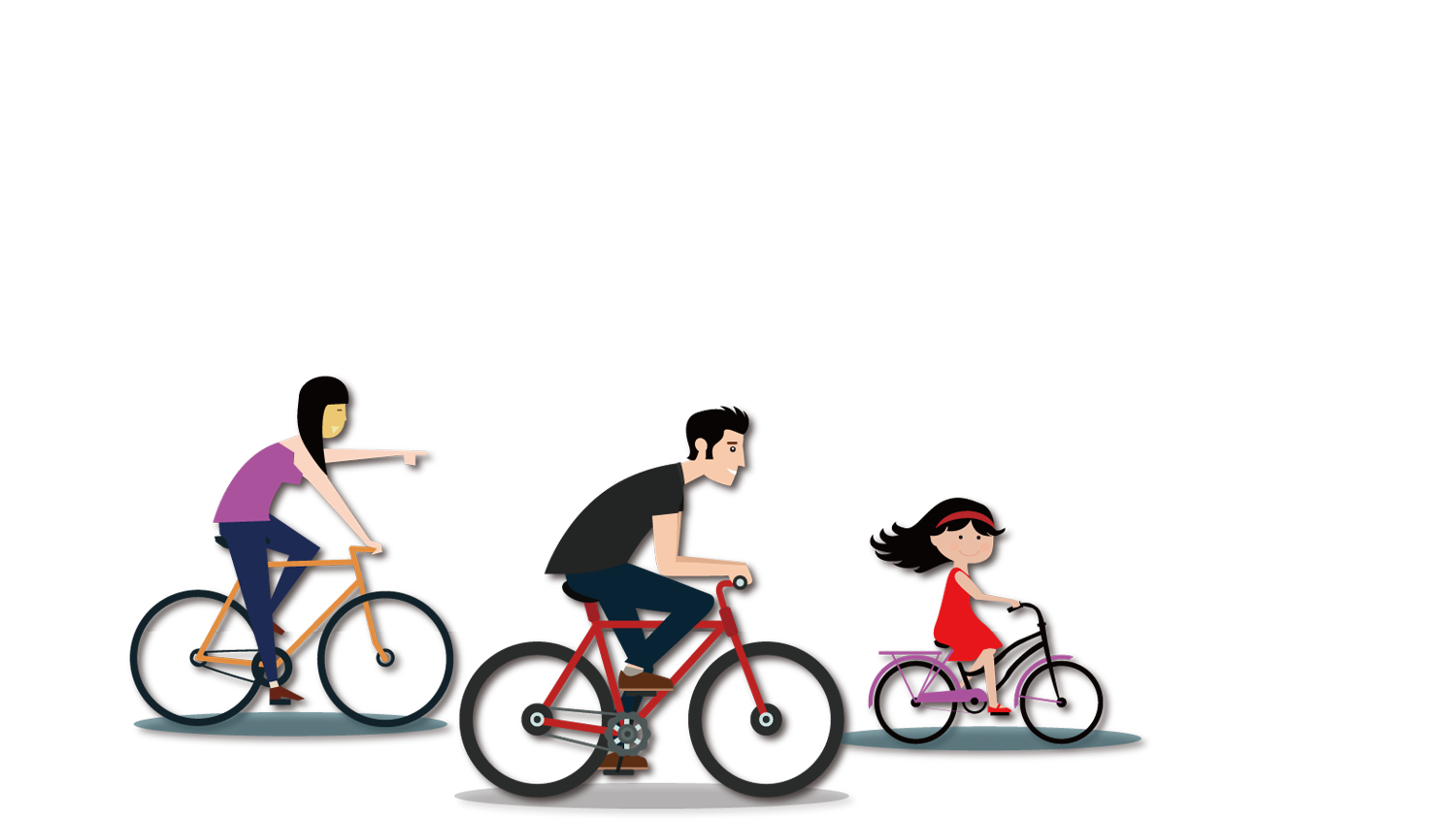 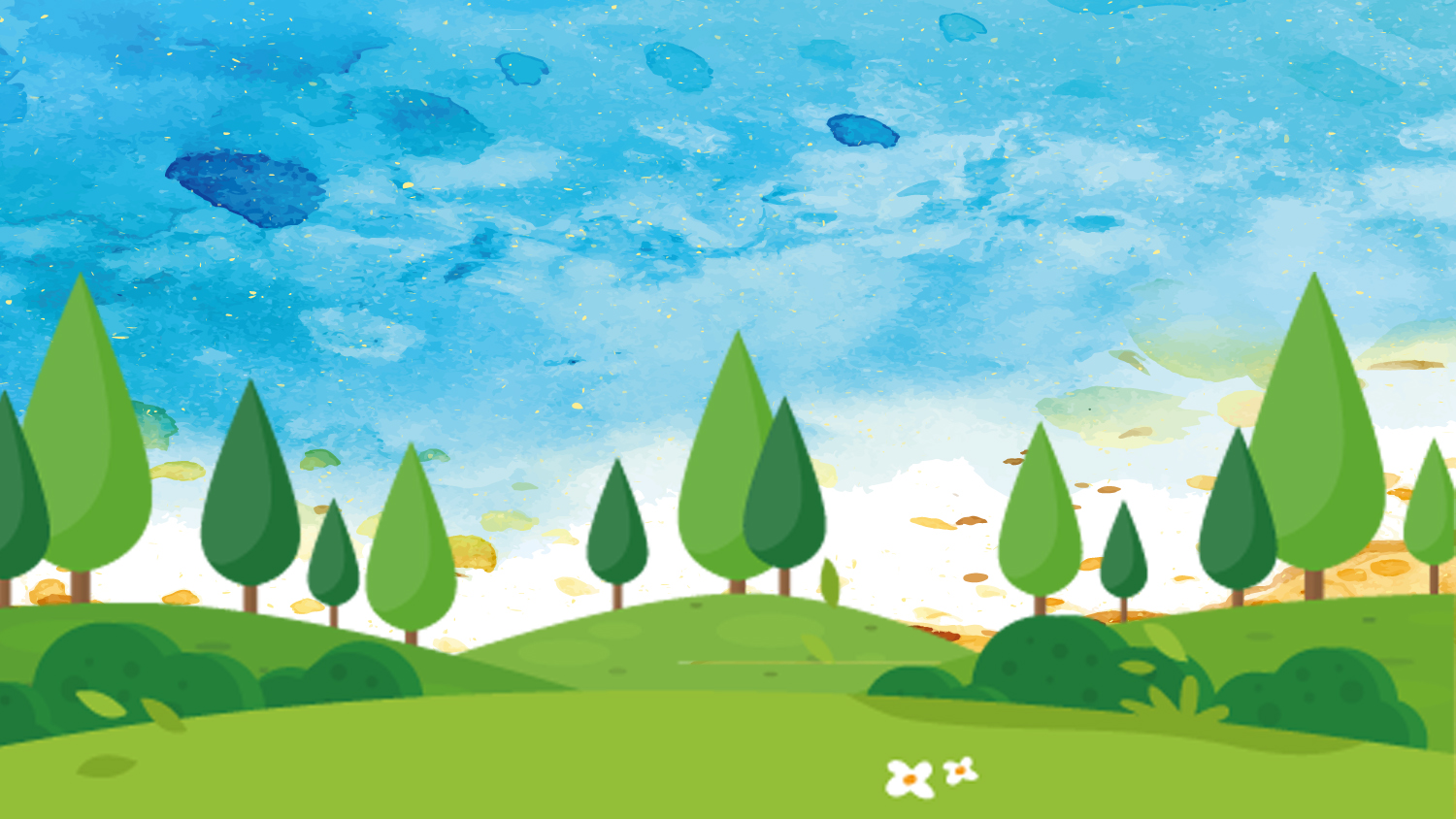 TIẾT 2HOẠT ĐỘNG GIÁO DỤC THEO CHỦ ĐỀ
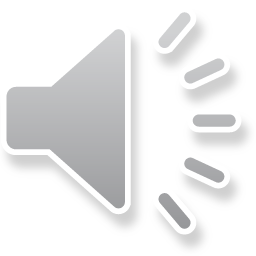 KHỞI ĐỘNG
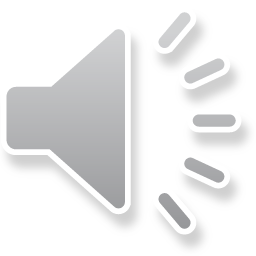 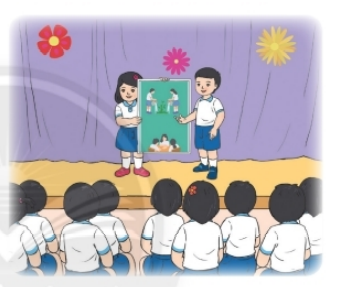 Chia sẻ những việc đã làm thể hiện sự thân thiện của cá nhân đối với mọi người.
TÌM HIỂU– MỞ RỘNG
Trò chơi: Kết bạn
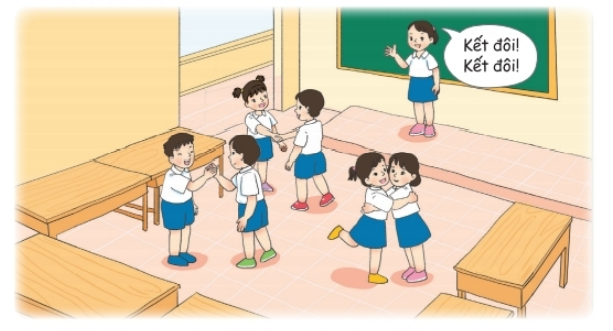 THỰC HÀNH– VẬN DỤNG
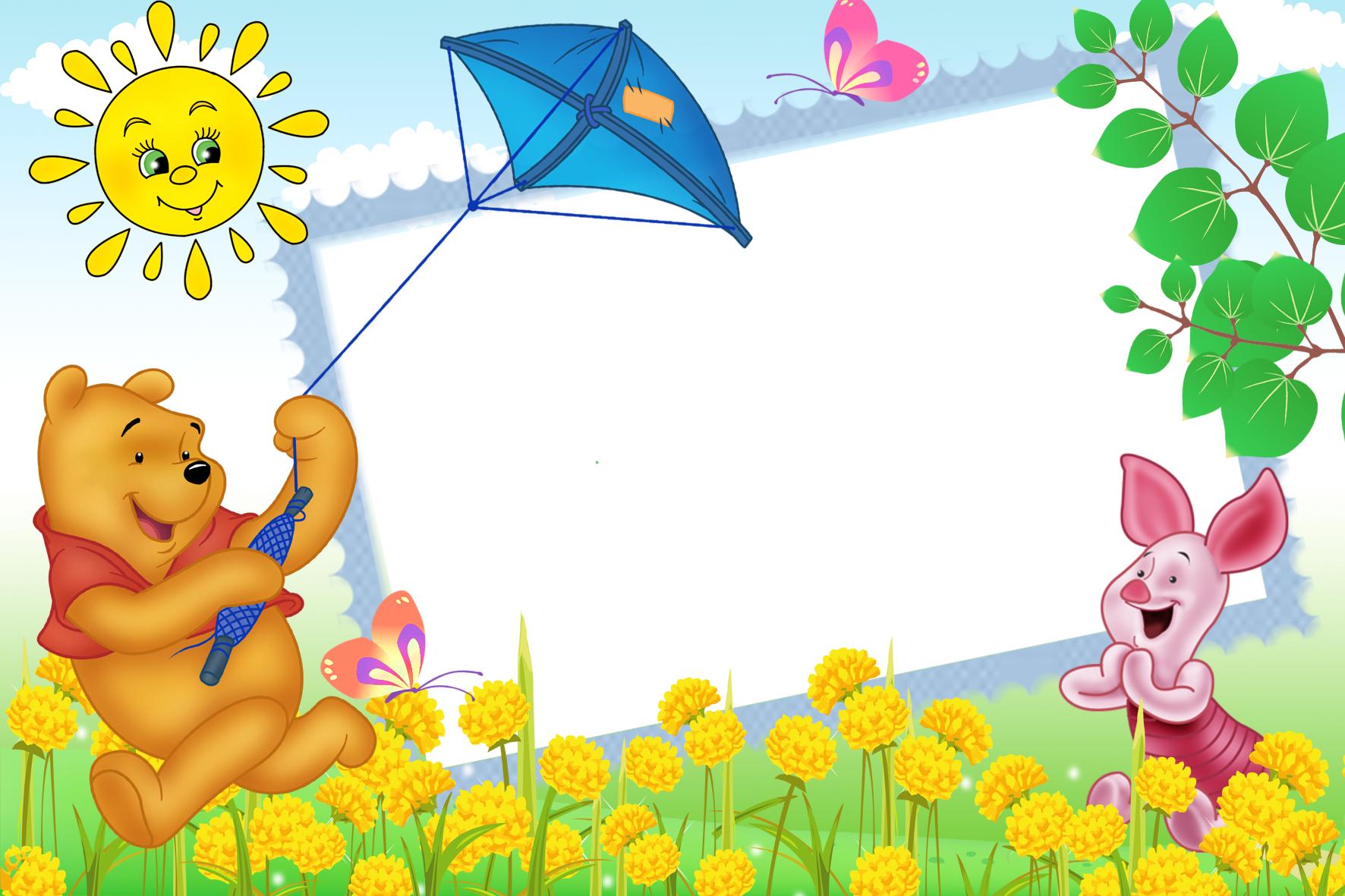 Thực hành tìm kiếm sự hỗ trợ khi hoà giải với bạn
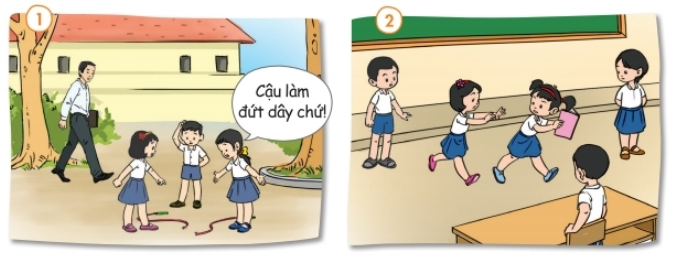 Tranh 1
Tranh 2
Sắm vai
+ Nhóm 1, 2: Một bạn nam làm đứt dây quay nhảy của hai bạn nữ. Nếu em là bạn nam, em sẽ làm gì?
+ Nhóm 3, 4: Trong lớp học, vào giờ chơi, một bạn nữ giật quyển truyện trên tay một bạn nữ khác và bỏ chạy. Em nhìn thấy sự việc đó, em sẽ làm gì?
Sắm vai
+ Nhóm 5, 6: Các bạn chạy giỡn cùng nhau, một bạn bị té và đổ lỗi cho các bạn còn lại. Nếu em là một trong những bạn cùng giỡn, em sẽ làm gì?
+ Nhóm 7, 8: Hai bạn giằng co đồ chơi dẫn đến đánh nhau. Em nhìn thấy sự việc đó, em sẽ làm gì?
Sắm vai
+ Nhóm 1, 2: Một bạn nam làm đứt dây quay nhảy của hai bạn nữ. Nếu em là bạn nam, em sẽ làm gì?
+ Nhóm 3, 4: Trong lớp học, vào giờ chơi, một bạn nữ giật quyển truyện trên tay một bạn nữ khác và bỏ chạy. Em nhìn thấy sự việc đó, em sẽ làm gì?
Sắm vai
+ Nhóm 7, 8: Hai bạn giằng co đồ chơi dẫn đến đánh nhau. Em nhìn thấy sự việc đó, em sẽ làm gì?
+ Nhóm 5, 6: Các bạn chạy giỡn cùng nhau, một bạn bị té và đổ lỗi cho các bạn còn lại. Nếu em là một trong những bạn cùng giỡn, em sẽ làm gì?
Phải tìm kiếm sự hỗ trợ khi hoà giải với bạn phù hợp.
Hái hoa dân chủ
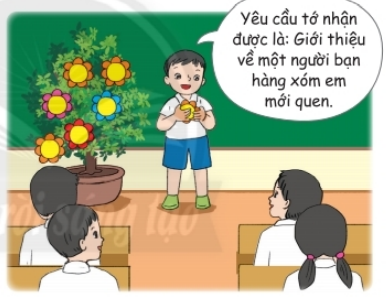 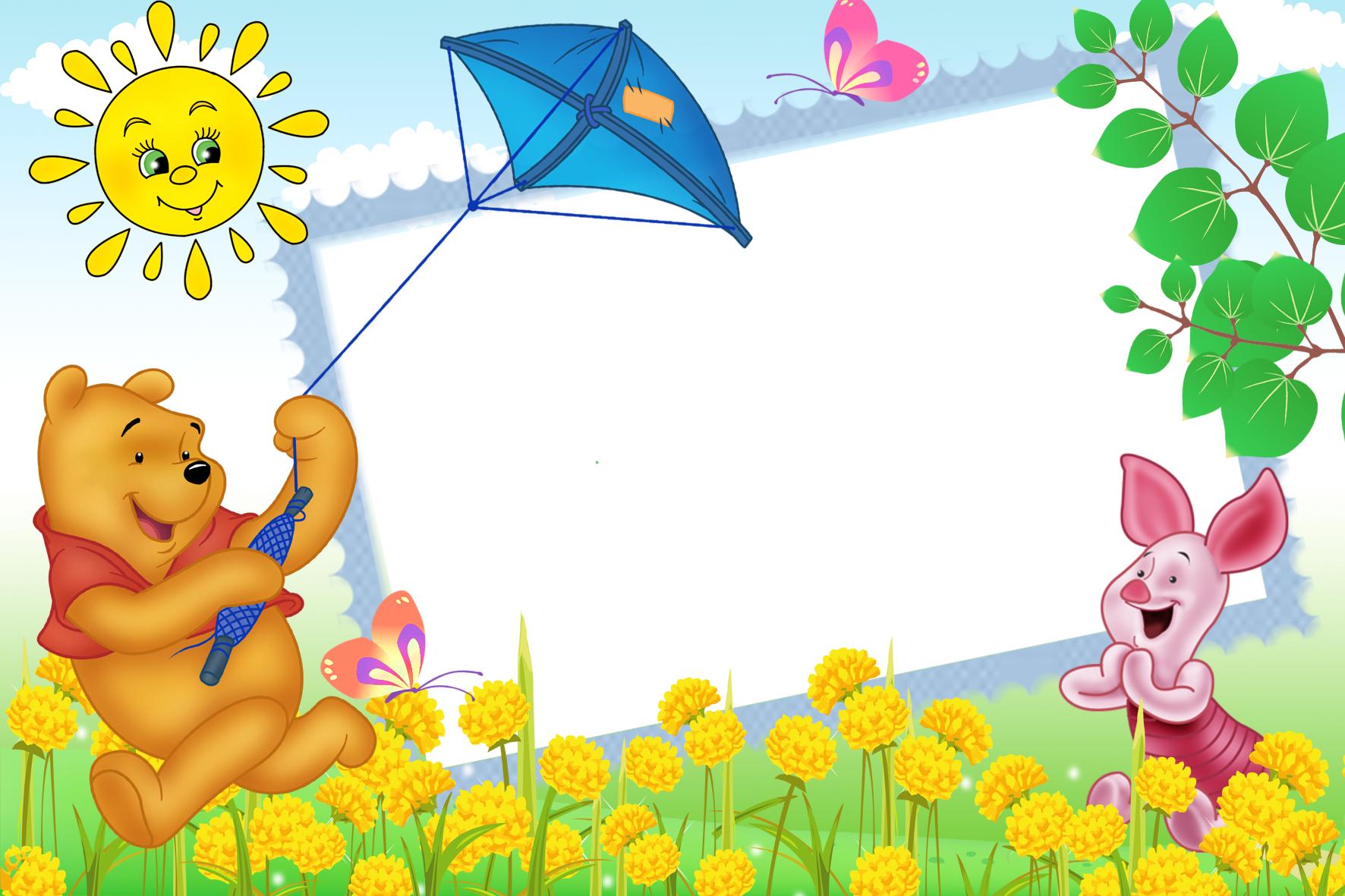 Phương hướng tuần 13
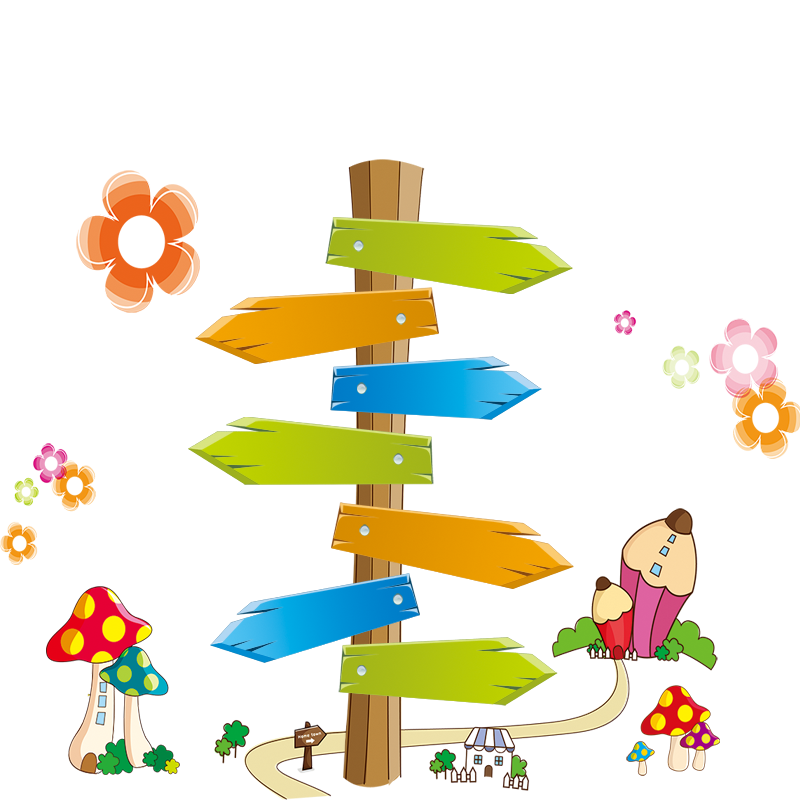 CHÚC CÁC EM CHĂM NGOAN, HỌC GIỎI!